Welcome
to 
all
 to 
enjoy Digital Class
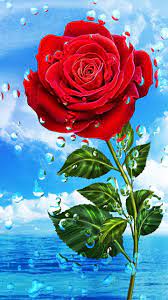 Identity
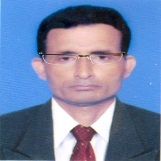 Manik Chandra Majumder
           Senior Teacher  (English)
       Gazirhat High School
             Senbag, Noakhali
    Mobile No: 01717155169
    Email: manikmajumder01@gmail.com
Subject :English Grammar
Class- VI –XII
Date:00/00/2021
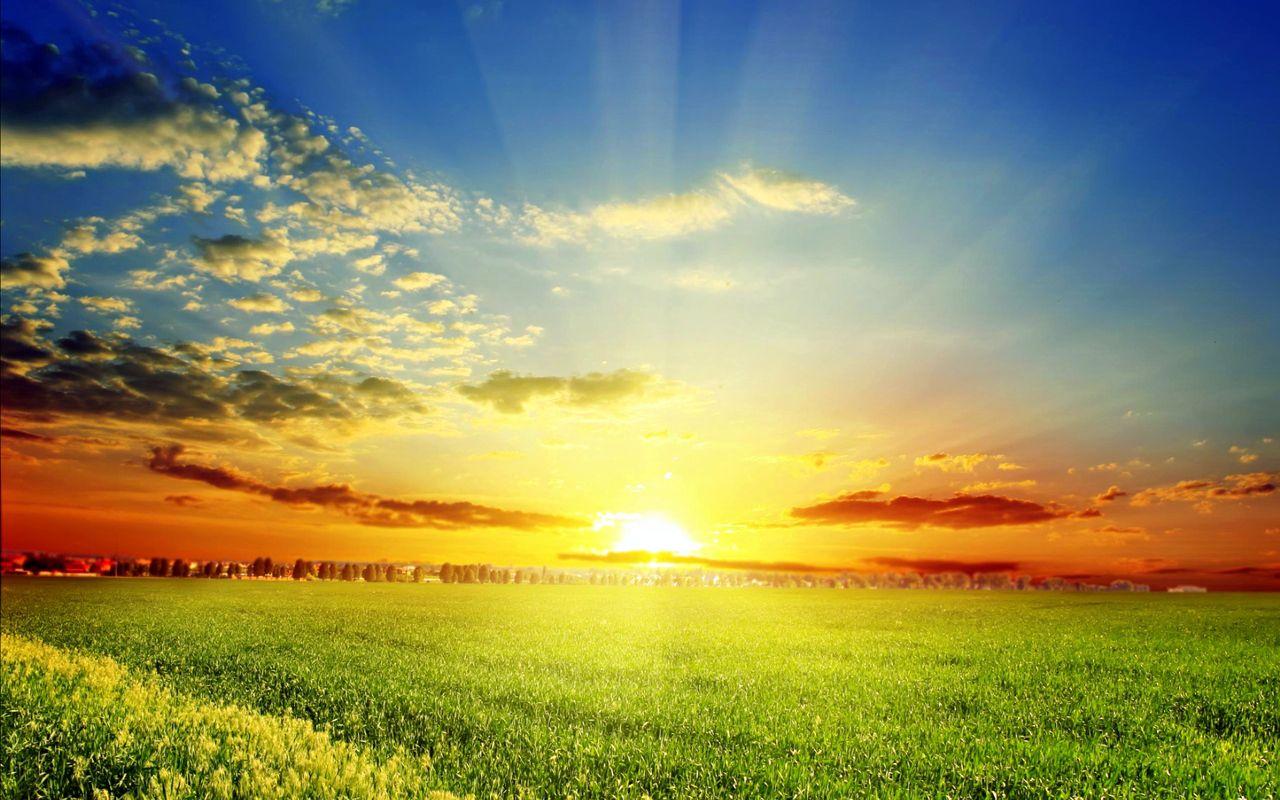 Look and  think about our Today’s topic.
The sun rose in the East. It shone  in the day. 
Everyone knew it.
What kind of mistake do you follow in these verbs in the sentences?
Right forms of verbs
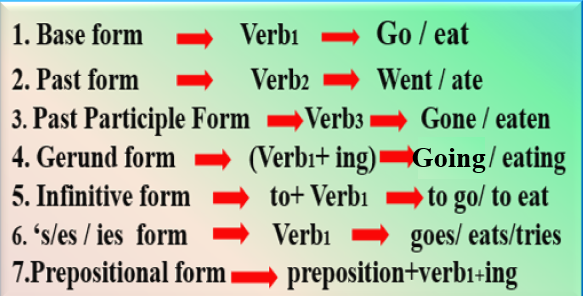 What do you mean by the above chart?
Let’s have a discussion on ---
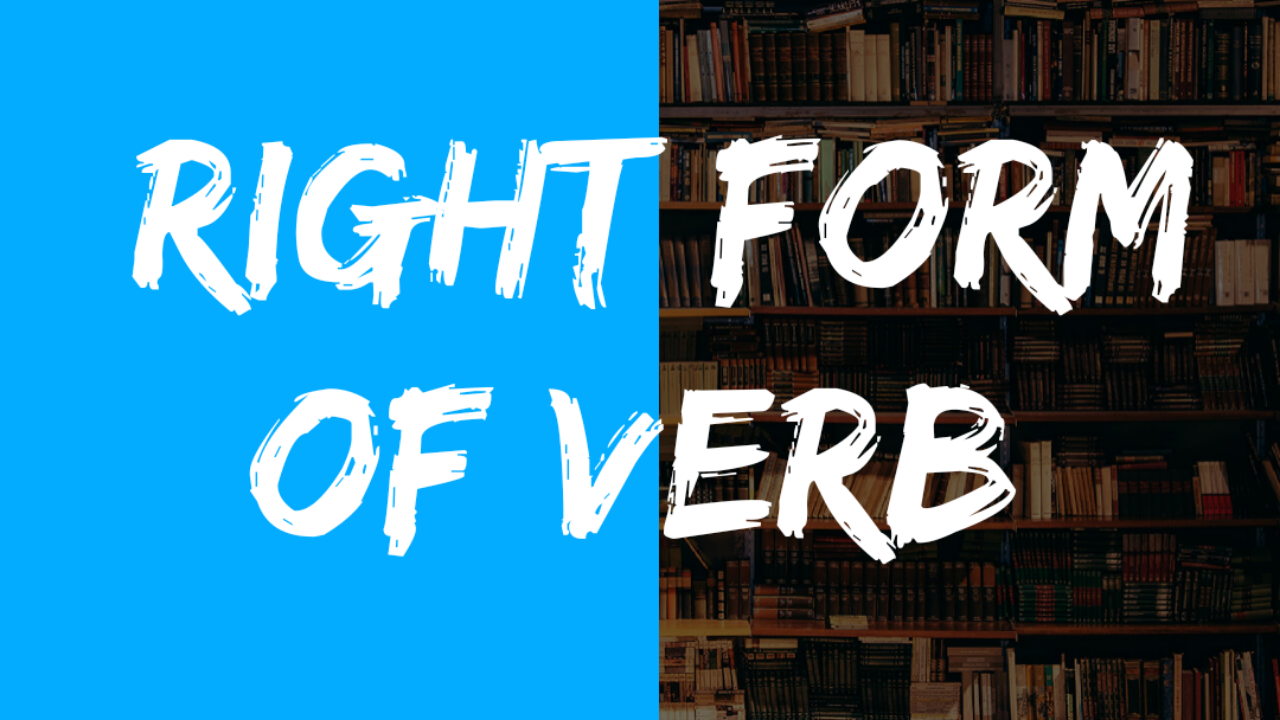 Learning Outcomes
After the end of the lesson , Students will be able to -
Use appropriate verb in proper Tense ,
 make sentences keeping pace with subject and agreement.
Advice for Students:
 প্রিয় শিক্ষার্থীবৃন্দ Right form of Verbs এর ক্ষেত্রে Agreement of verb with Subject এবং Tense forms/ সকল প্রকারের Sentence / Sentence formation  এর Active and Passive mood/ Preposition /Auxiliary verb / Modal Auxiliary verb  এবং Tense এর সাথে সঙ্গতি রেখে এবং Grammatical কাঠামো ঠিক রেখে Verb use করতে  হবে।
Some important rules of Right form of Verbs
Rule - 1
কোন Sentence দ্বারা যদি চিরন্তন সত্য (Universal truth)বা অভ্যাসগত সত্য (habitual truth) প্রকাশ করে এ ধরণের Sentence সব সময়ই Present Indefinite Tense হয়।
Example: a)The earth (to move) round the sun. 
                 Ans: The earth moves round the sun. 
                 b) Ice (to float) on water.   
                 Ans: Ice  floats on water. 
                 c) The rich (be not) always happy. 
                 Ans: The rich are not always happy.   
                d) My father walks  in the morning regularly.  
                Ans:My father walks  in the morning regularly
Rule -2
কোন Sentence এ যদি often, generally, daily, everyday, occasionally, usually, regularly, normally এ ধরণের Adverb থাকে তা  হলে Sentence টি Present Indefinite Tense এর হবে। 
Example:   a) He (to go) to school regularly. 
                   Ans: He  goes to school regularly. 
                   b) He always (to read) the Quran.          
                    Ans: He always reads  the Quran.
                   c) He usually (to take) his breakfast at 8 a.m.
                     Ans:  He usually  takes his breakfast at 8 a.m.
                   d) She often (go) there. 
                   Ans. She often goes there
In simple present tense,  verb takes ‘s’ or ‘es’ if the subject is 3rd person singular number ( he. she, it,  Fahim, Monir etc).
Activities
Fill in blank with the right form of verb  from the box below
says
gets up
Rahim is a good student. Normally he (a) ________ at 6 am. He (b) ________ his morning prayer regularly. Very often he (c) ________ out to enjoy the fresh air by the side of the river. Sometimes he (d) ________ on the grass. Usually he (e) ________ his lesson in the morning. Generally he (f) ________ his bath at 8 am. He (g) ________ the newspaper daily. In every afternoon he (h) ________ with his friends in the field. Occasionally he (i) ________ his relatives. He always (j) ________ his daily routine.
goes
walks
takes
makes
plays
reads
visits
maintains
Rule -3
কোন Sentence এ যদি now, at present, at this moment, today, day by day  এ ধরণের Adverb o time থাকলে Sentence টি Present Continuous Tense এর হবে। 
Example:   a) He (go) to school now. 
                   Ans: He  is going to school now. 
                   b) Our population (to increase) day by day.          
                    Ans: Our population is increasing  day by day.
                   c) They  (to watch) TV at this moment.
                     Ans:  They are watching at this moment.
Rule - 4
Adjective এর কোন Plural form হয় না । তবে Adjective এর পূর্বে যদি The বসে তখন CommonNoun(শ্রেণিবাচক) হয় এবং তা সব সময়ই Plural হয়। এসব Noun এর ক্ষেত্রে ব্যবহৃত Verb Plural  হয়।
Example:  
The poor (be) not always unhappy. 
     Ans: The poor are not always unhappy. 
The virtuous (be)  happy.
     Ans: The virtuous are  happy.
The coward (do) not come to use for the welfare of the nation.  Ans:The coward (do) not come to use for the welfare of the nation.
Rule - 5
Bare infinitive (let, behold, make, watch, hear, bid, need, dare, feel, cannot but, used to)
Modal Auxiliaries (can could, shall, should, will, would, may, might, must); be(am/is/are) +to, have to, has to, ought to, going to, had better, would rather ইত্যাদির পরের Verb টির Present Form হয়।
Example:  a)I behold him reap the crops. 
                  b) He made me do the work. 
                  c) I watched him leave the place. 
                  d) I used to go to club. 
                  e) It may rain today. 
                  f) They cannot but shed tears. 
                  g)They will reach soon; you would better go there.
Note: ‘Go’ Verb টির পরে যদি Infinitive (to+verb) থাকে তাহলে Sentence- টি Present continuous tense হয়।
Example: a) We are going to organize a co-operative society.
Activities
Use the correct form of verb of the parenthesis word.
Nobody can (avoid) death.
Misfortune (do) not come alone.
Mother made the baby (walk) on the yard.
Sherin (do) her duty regularly.
She used to (visit) my home.
6. The idle (be) always burden of society.
7.   Happiness (be) a name of an abstract thing.
8.   My father (go) to build a house.
9.   Yesterday, she (put) on a new dress.
10. I must (go) there.
Match your Answer:
Nobody can avoid death.
Misfortune does not come alone.
Mother made the baby walk on the yard.
Sherin does her duty regularly.
She used to visit my home.
6.  The idle are always burden of society.
7.  Happiness is a name of an abstract thing.
My father are going to build a house.
Yesterday, she put on a new dress.
I must go there.
Rule -6
i. Preposition ‘to’  এর পরে এবং in order to এর পরে  Verb এর Present Form (Base form=V1) হয়।    Example: a) We go to school to learn our lesson. 
                                      b) They went to the field to play football.
                                      c) Students go to library  in order to study. 
ii.কিন্তু Preposition For, about, on, of, in , from এর পরে বব্যহৃত verb সব সময় Present Participle (Verb+ing) form হয়। 
Example: 
I am waiting for stopping the rain.    
The flowers are now on blooming.  
c) The young use Facebook only for wasting time.
d) He is expert in speaking English.
e) You should refrain from doing this.
Rule -7
Just, just now, already, recently, lately, never, ever, yet এ ধরণের  word যুক্ত Sentence সাধারণত Present Perfect Tense হয়। এ ক্ষেত্রে Sentence এর  Subject +have/has +Verb3( past participle form) হয়।
Example: 
I have  just received  your letter. 
 Have you ever been to Dhaka? 
 He has already reached Dhaka. 
 I have never met him.
Rule -8
Prepositional phrase   with a view to, look forward to, confess to, addicted to, used to, prefer to, object to এর পরে বব্যহৃত verb সব সময় Present Participle ( Verb+ing) form হয়।
Example: 
I went  to Dhaka  with a  view to  visiting the zoo.    
  The virtuous look forward to receiving reward in the next    
        world.  
The young are addicted to smoking .
Rule -9
Sentence এ অতীত নির্দেশক শব্দ, যেমন- yesterday, previous day, since, last year, last night, last week, ago, long ago, once upon a time, long since থাকলে Sentence টি Past Indefinite Tense হয়। এ ধরণের Sentence এর Subject এর পরে ব্যবহৃত Verb টি Past form = Verb2 হয়।
Example: 
a) I received your letter yesterday.  
b) Last night, I had a wonderful dream. 
c) The bell rang five minutes ago.  
I met you long since.
He  invited me last week.
Activities
Use the correct form of verb of the parenthesis word.
Rabby (come) home yesterday.
He already (finish) his work.
Rony came here to (meet) me.
The car is now on (run).
The tree is about to (fall)
He came here with a view to (spend) leisure.
Match your Answer:
Rabby came home yesterday.
He already  has finished his work.
Rony came here to meet me.
The car is now on running.
The tree is about to fall.
He came here with a view to spending leisure.
Rule -10
If +I +(unreal past),I wish এর পরে ‘be’ verb থাকলে তা ‘were’ করতে হবে Subject কোন factor নয়। আবার অন্য কোনো verb থাকলে তা past form=V2 হয়।
Example: a) I wish I (be) a king.
                 Ans:  I wish I were a king.  
               b) If I (be) a bird! 
                  Ans:   If I were a bird!
                c) I wish I (be) a child again.
                  Ans: I wish I were a child again.
                d)  I wish I ( go) there again.
                   Ans: I wish I went  there again.
Rule -11
It is high time/ It is proper time/ It is right time/ অথবা I fancy এর পরের  Clause Past Indefinite Tense= V2 হয়।
Example: 
It is high time we (to take) our preparation. 
    Ans: It is high time we took  our preparation. 
b) It is proper time we (change) our food habit. 
   Ans: It is proper time we changed our food habit.
c) It is right time they (go) there.
    Ans: It is right time they went there.
    e) I fancy I (turn) a trifle pale.
       Ans: I fancy I turned a trifle pale.
Rule -12
‘As if/ As though’ Clause এর পূর্বের Clause যদি Present Tense হয় তাহলে ‘As if /As though’  এর পরের Clause এর Verb Past Tense করতে হবে।  এবং ‘As if/ As though’ (unreal past) পরে ‘be’ verb থাকলে তা ‘were’ করতে হবে Subject কোন factor নয়। ‘As if/ As though’ Clause এর পূর্বের Clause যদি Past Tense হয় তাহলে ‘As if /As though’ Clause টির Verb Past Perfect Tense করতে হবে।
           Example: a)  He talks as if he (be)  a doctor. 
                          Ans:   He talks as if he were a doctor. 
                           b) He behaves as though he (be) a scholar. 
                           Ans: He behaves as though he were a scholar. 
                           c) She talked as if she (know) everything.
                           Ans: She talked as if she had known everything
Activities
Use the correct form of verb of the parenthesis word.
I wish I (be) a child again.
She works as though she (be) an expert.
It is high time he (solve) the problem.
He explained as if he (be) a teacher.
If I (be) president I would help the poor.
 He talks as if he (be)  a mad. 
 He talked as if he (be)  a king.
Match your Answer:
I wish I were a child again.
She works as though she were an expert.
It is high time he solved the problem.
He explained as if he had been a teacher.
If I were president I would help the poor.
Rule -13
Lest যুক্ত  Sentence Negative অর্থ  প্রকাশ করে। এ ধরনের Sentence - এ ‘lest’ এর পরে ব্যবহৃত Subject এর পর ‘should বসাতে হবে এবং Verb1   (Present  form) হয় ।
Example: 
a) Walk fast lest you  (miss) the train. 
   Ans: Walk fast lest you should miss the train. 
b) He studied hard lest he  (fail) in the Exam.
 Ans: He studied hard lest he should fail in the Exam.
c) He walked carefully lest he  (stumble).
 Ans:He walked carefully lest he  should stumble.
Rule -14
While এর পর Verb থাকলে (Verb+ing)=Verb Present participle হয়  / তবে While এর পর Subject থাকলে  Sentence টি  Past Continuous Form হয়।
Example: a)While (go) to Sylhet I saw tea garden.
              Ans: While going to Sylhet I saw tea garden.
             b) I became thirsty while (to run). 
            Ans : I became thirsty while running. 
             c) While I was reading, a cat entered into my room.
            Ans: While I was reading, a cat entered into my room.
Activities
Use the correct form of verb of the parenthesis word.
Read attentively lest you (fail) in the Exam.
While I (read), a nice cat entered into my room.
The old man walks slowly lest he (fall) on the floor.
They became tired while (work).
While the train (run) a man fell down from it.
She walked fast lest she (miss) the class.
Match your  Answer:
Read attentively lest you  should fail in the Exam.
While I  was reading, a nice cat entered into my room.
The old man walks slowly lest he should fall on the floor.
They became tired while working.
While the train was running   a man fell down from it.
She walked fast lest she should miss the class.
Rule -15
Cattle, people, public, peasantry , police, Army, dozen, poultry gentry, mankind এ ধরণের  Collective Noun যুক্ত  Sentence এর verb plural হয়। 
     Example:  Cattle (be) grazing in the field. 
                      Ans. Cattle are grazing in the field.
                      Three dozen (make) thirty six. 
                       Ans. Three dozen make thirty six.
                      The peasantry in Bangladesh (be) poor.
                     Ans. The peasantry in Bangladesh are poor.
Rule -16
Uncountable Noun (যে গুলো গণনা করা যায় না) এবং Abstract noun বা যে দেখা যায় না অর্থের  দিক থেকে Plural হলে ও verb singular Noun হয়। এই ধরনের Noun গুলো হলো - air, hair, smoke, oxygen, water, milk soup, dust, sand, rice, grass, salt, cotton, furniture, honesty, courage, peace, sympathy, cooking, travelling Parking, training, clothing, love, advice, information, knowledge , education etc. Example:
      a) Gentle air (be) blowing. 
         Ans. Gentle air is blowing. 
       b) Her hair (be) black. 
       Ans. Her hair is black. 
       c)  Smoking (be) dangerous for health. 
       Ans. Smoking is dangerous for health. 
       d) Water (be) à compound of hydrogen and oxygen. 
       Ans. Water is a compound of hydrogen and oxygen.
Rule -17
Sentence এর মধ্যে since যদি Conjunction হিসেবে বসে তাহলে  Since এর আগের clause Present Perfect Tense/ Present Indefinite Tense    এবং পরের clause Past Indefinite Tense  হবে। Example:
      a) Five years  (pass) since my father (die). 
         Ans. Five years  have passed  since my father died. 
           or,  Five years  pass  since my father died. 
      b) Many years  (pass) since I (see) you last. 
       Ans. Many years have passed  since I saw you last. 
           or, Many years  pass since I saw you last.
Activities
Use the correct form of verb of the parenthesis word.
Honesty (be) the best policy.
Travelling (be) part of education
Patriotism (be) noble virtue.
Her hair (be) black.
5.   Many years  (pass) since I (meet) you last.
Match your Answer:
Honesty is the best policy.
Travelling is part of education
Patriotism is noble virtue.
Her hair is black.
5.  Many years have passed  since I met you last.
Rule -18
Sentence এর শেষ দিকে Since/ for  থাকলে তা  যদি Adverb of time হিসেবে বসে তাহলে  Sentence  টি  Present Perfect Continuous Tense হবে। Example:
      a)  I (read) in this school since  2019 ( নির্দিষ্ট সময়). 
         Ans. I  have been reading  in this school since  2019. 
     b) It  (rain) for two hours. (অনির্দিষ্ট সময়).
       Ans. It  has been raining for two hours.
Rule -19
Sentence এর মধ্যে  before or after  থাকলে before এর আগের clause Past Perfect Tense এবং পরের clause Past Indefinite Tense  হবে। 
   Example:
      a) I (read) the letter  before  I (burn) it.
         Ans. I  had  read  the letter before  I burnt  it. 
     b) He (get) a visa  before  he  (go) to abroad.
       Ans. He had got a visa  before  he  went  to abroad.
     c) I (post) the letter  after  I (write) it.
       Ans. I posted the letter  after  I had written it.
Rule -20
No Sooner had -----than/ Scarcely had-------when/Hardly had----when/ দ্বারা কোনো Sentence শুরু হলে   Than/ when/before এর আগের clause Past Perfect Tense এবং পরের clause Past Indefinite Tense  হবে। 
   Example:
      a) No sooner had he (see) the police  than he (run) away.
         Ans. No sooner had he seen the police  than he run away.
    b) Scarcely had the teacher  (enter) the class  when  the students (stand) up.
         Ans: Scarcely had the teacher entered the class  when  the students stood up
Rule -21
As Soon as  দ্বারা কোনো Sentence শুরু হলে এ ধরনের Sentence এ দুটি clause থাকে।  এ ক্ষেত্রে দুটি clause Past Indefinite Tense  হবে। 
   Example:
      a) As soon as he (see) the police, he (run) away.
         Ans. As soon as he saw the police, he ran away.
     b) As soon as the teacher  (enter) the class, the students (stand) up.
         Ans: As soon as the teacher entered the class, the students stood up
Activities
Use the correct form of verb of the parenthesis word.
1. The patient  (die) before the  doctor (come).
 2. He (take) his preparation  before  he  (appear) at the   
      examination.
 3. Runa (sing) a song after  she (practise) well .
 4.No sooner had the thief (see) the police  than he (run) away.
 5. Scarcely had I (reach) the school  when the rain (start).  
 6. As soon as we (start) our journey, the  rain (stop).
Match yourAnswer:
1. The patient had died before the  doctor came.
 2. He had taken his preparation  before  he appeared at the examination.
 3. Runa sang a song after  she had practised well .
 4. No sooner had the thief seen the police  than he ran away.
 5. Scarcely had I reached the school  when the rain started.  
 6. As soon as we started our journey, the  rain stopped.
Rule -22
Be Verb বিহীন Sentenceকে  Negative বা Interrogative করতে হলে Tense ও Subject এবং Person অনুসারে do,does বা did ব্যবহার করতে হয়। Interrogative Sentence এর ক্ষেত্রে Tense ও Subject অনুযায়ী Sentence এর শুরুতে do/does/did বসে। উভয় Tense এর ক্ষেত্রে মূল Verb এর Present Form বসে। 
Example:  a) The girl (not sing) a song.
               Ans: The girl does not sing a song. ( Simple present form)
               or, The girl did not sing a song. ( Simple past form)
               b) Sahin (not play) his role well.
               Ans:   Sahin does not play his role well. ( Simple present form)
               or, Sahin did not play his role well. ( Simple present form)
               c) The sun (rise) in the east ?
              Ans: Does/ Doesn’t the sun rise in the east ? ( Simple present form)
                 d) He (to write) a letter to his mother yesterday ?
            Ans: Did/ Didn’t he  write a letter to his mother yesterday ? ( Simple present form)
Rule -23
To be/ being/having/ get/ become/ grow/look/feel এর পরবর্তী Verb  এবং কোনো Sentence অর্থানুসারে Passive Sense বুঝালে  Verb Past  Participle Form হয়। 
Example:  a) The principal  desired the  notice (to be hang).
               Ans: The principal  desired the  notice to be hung.
               b) He went outside the cabin having  (to forget) him.
               Ans: He went outside the cabin having  forgotten him.
                c) The thief  (catch) red handed.
               Ans: The thief  was caught red handed.
               d) Rome (not build) in a day.
            Ans: Rome was not built in a day.
Rule -24
Conditional Clauses
Zero Condition
If + Present + Present
Zero Condition
If + (Sub. +V1+Obj. )+( Sub.+ V1+ Obj.)
Example: a) If + the price rises, demand falls. 
               b) If you heat water, it turns into vapour.
1st  Condition
If + Present +Future
1st  Condition
If + (Sub. +V1+Obj. )+( Sub.+ shall/will/may V1+ Obj.)
Example: a) If + he wants, I shall help him. 
               b) If you play in the rain, you will catch cold.
c) If it rains ,I may not go out.
Conditional Clauses
2nd  Condition
If + Past+ Past
Zero Condition
If + (Sub. +V2+Obj. )+( Sub.+ would/could/mightV1+ Obj.)
Example: a) If + he came, I would go. 
               b) If I knew him, I could help him.
c) If I saw him before, I might told him the news.
 d) If I were a king, I would help the poor.
e) If I had a boat, I would cross the river.
Conditional Clauses
If + Sub +  had+ V3 + Sub.+ would have/could have/might have+V3+ Obj.
3rd  Condition
Example: a) If + he had come, I would have gone. 
b) If I  had known him, I could have helped him.
      c) If I  had seen him before, I might have told him the news.
 d) If I had been a king, I would have helped  the poor.
e) If I had bought a car, I would have gone long drive.
Activities
Use the correct form of verb of the parenthesis word.
Jasim (not play) his role well.
Having (close) the door , I went to bed.
Music was (to hear) by him.
If he invited me, I (join) his party
If I had known him earlier, I (talk) with him.
Match yourAnswer:
Jasim did not play his role well.
Having closed the door , I went to bed.
Music was heard by him.
If he invited me, I would join his party
If I had known him earlier, I would have talked with him.
Evaluation: (Orally)
Complete the passage with suitable verbs from the list. Put them in the correct tenses. Use negative where necessary.
Last evening  I was a)------- along the Sadar Road. My little sister b) -------- with me. Suddenly, a young man came c)------ and d)------------ her gold chain out from her neck. I e)----------to run after the snatcher.  But after a while, I f) ------- it was not wise to g)-------- my sister alone as it was h) — dark.
b)was
d) snatched
e) began
a) walking
g) leave
c) running
f) thought
h) getting
Home Work
Complete the following text with right forms of the Verbs given in the box.
Man is the architect of his own life. If he (a)…….… a proper division of his time and (b)….….…his duties accurately, he is sure (c)….……in life; but if he does otherwise, he sure to (d)……… when it is too late. Our life is nothing but the sum of hours, days and years. Youth is the golden season of life. In youth mind is soft and can (e)………. in any form we like. If we (f)…….... the precious time of our youth. We shall (g)……… to suffer afterwards. Youth (h)………. the seed time of life. If we (i) ………. good seeds in your early life, we shall (j)……… a good harvest.
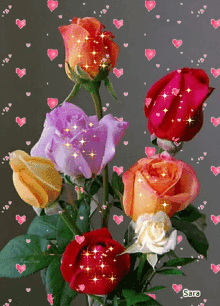 Goodbye